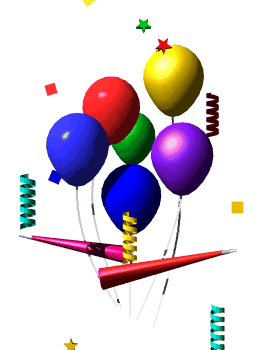 Let’s Celebrate!
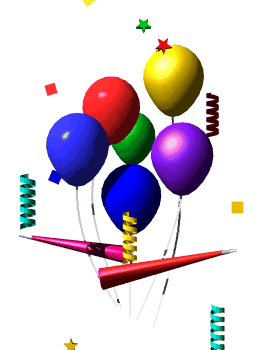 What do you think is being celebrated?
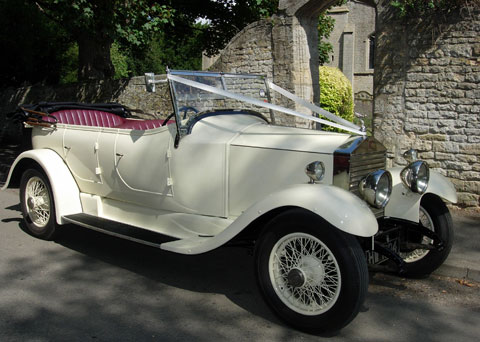 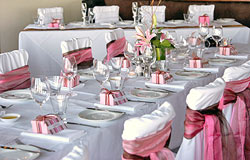 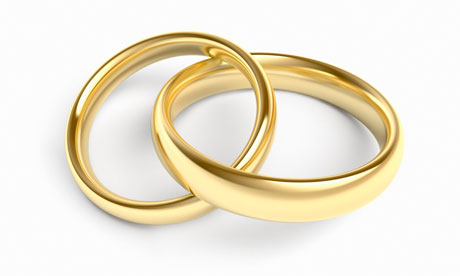 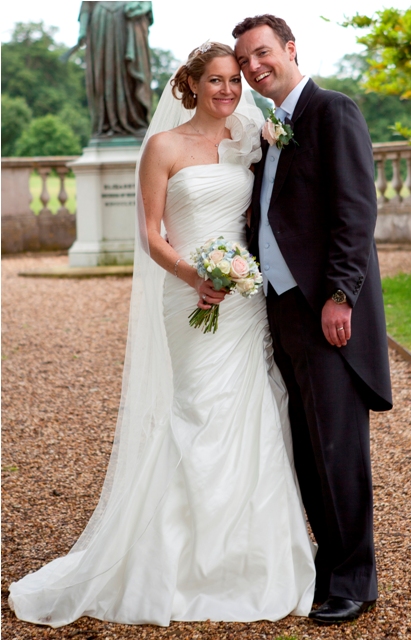 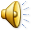 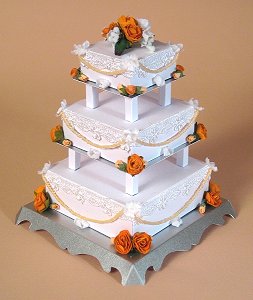 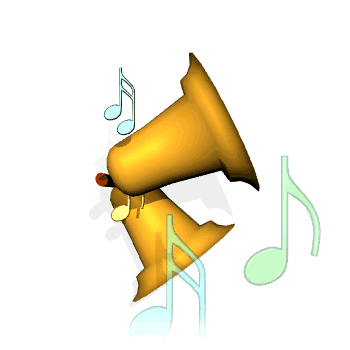 Have you ever been to a wedding?
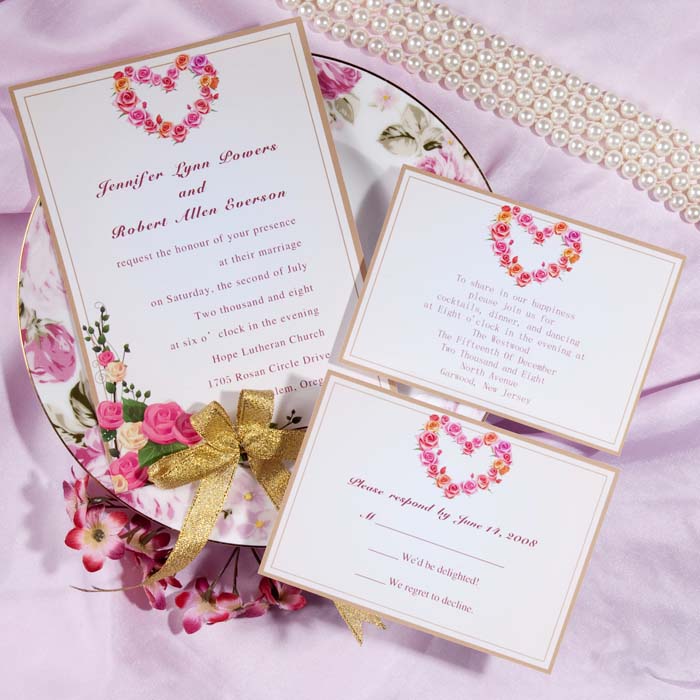 Did you have a special job?
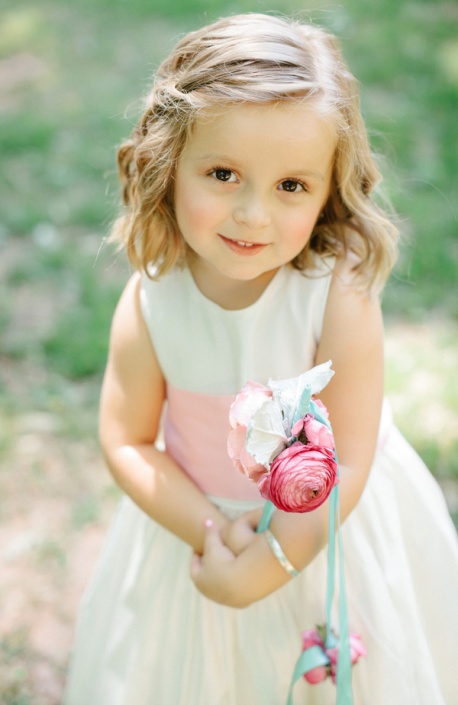 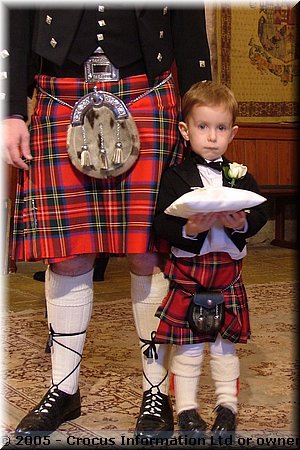 What did you have to eat?
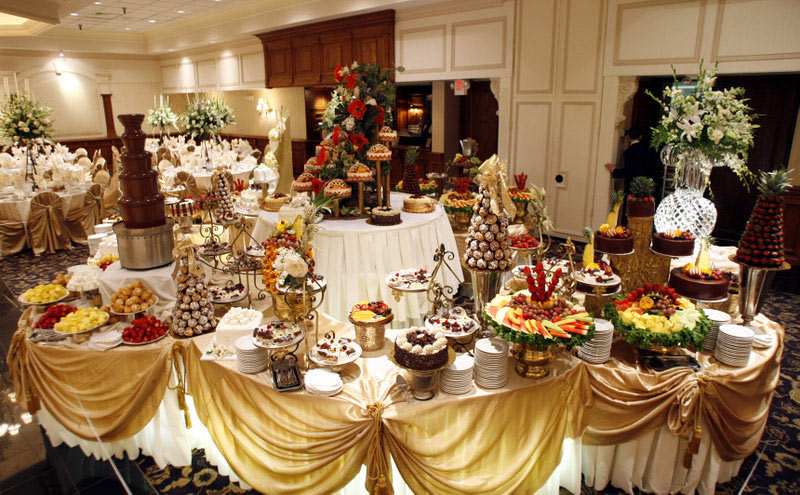 What was your favourite part of the day?
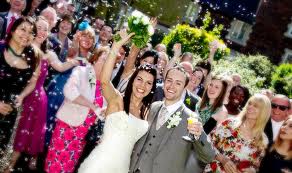 We are now going to watch a short cartoon about a wedding during the time of Jesus
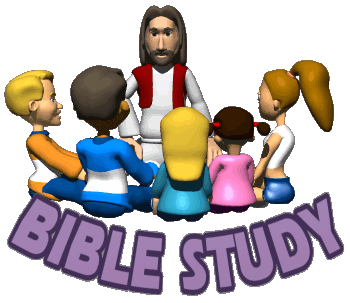 http://www.youtube.com/watch?v=PApIBQVovd0

(click on the link above to go directly to the video.)